titel
subtitle
Jan Genoe
December 2022
Verloop van een 1V positieve puls op een 50 Ohm transmissielijn met een terminatieweerstand van 120 Ohm. De bronweerstand is 30 Ohm.
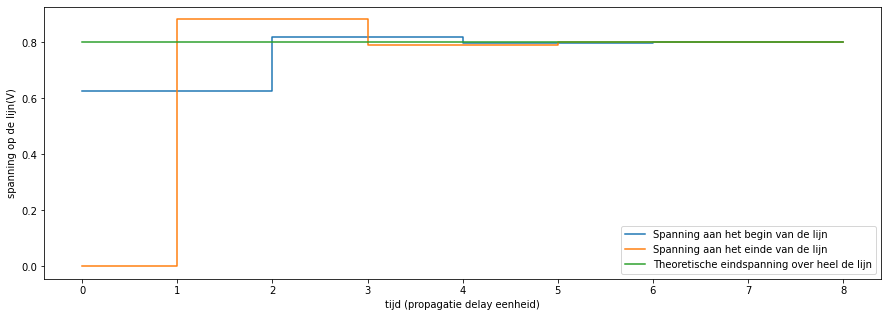 3.3V positieve puls 25 Ohm terminated
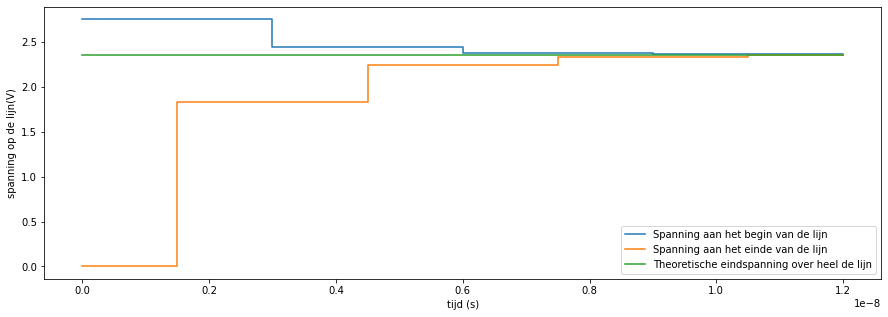